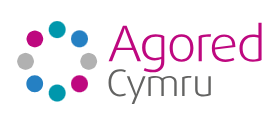 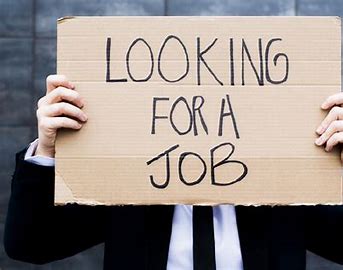 Sgiliau Cyfweliad
Gwneud Cais am Swydd
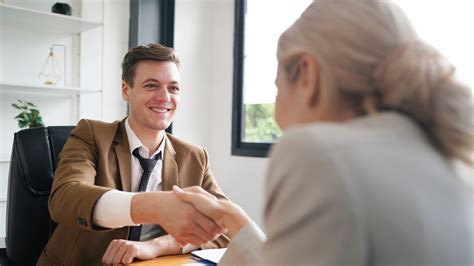 Agored Cymru Tystysgrif Lefel 1 mewn Addysg sy'n Gysylltiedig â Gwaith (gradd D-G)
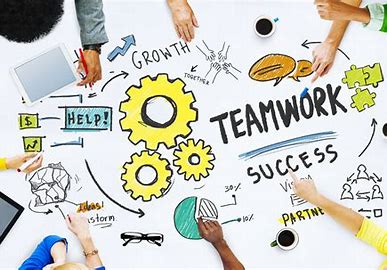 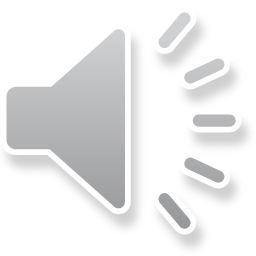 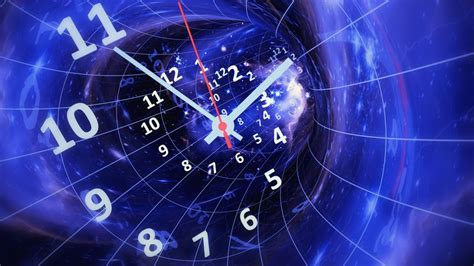 Gweithio mewn Tîm
Rheoli Amser
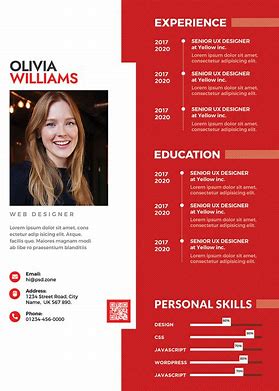 Llunio Curriculum Vitae Pwrpasol